Our draft approach
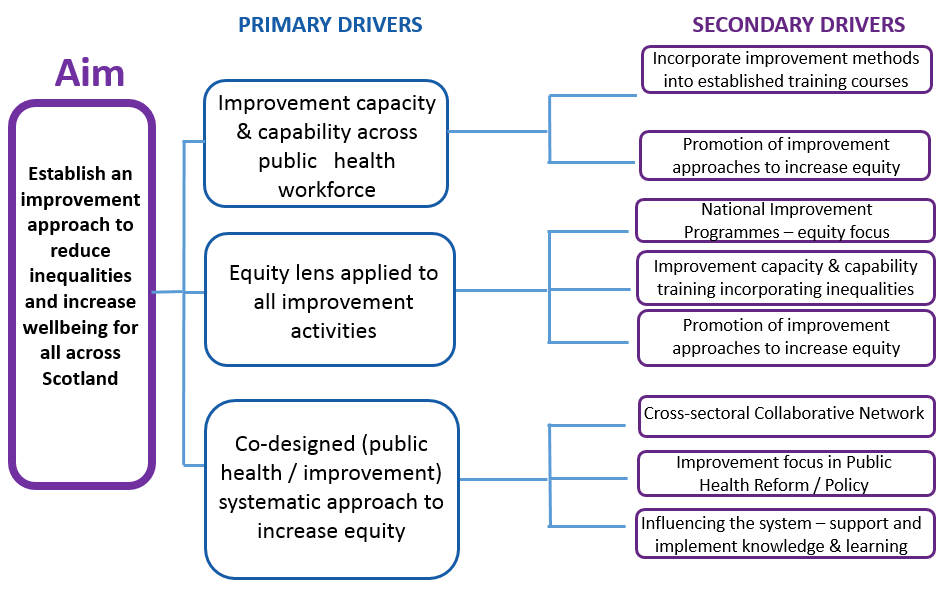 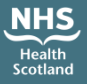 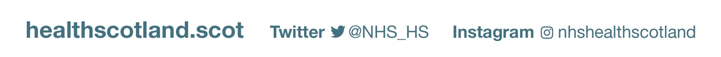